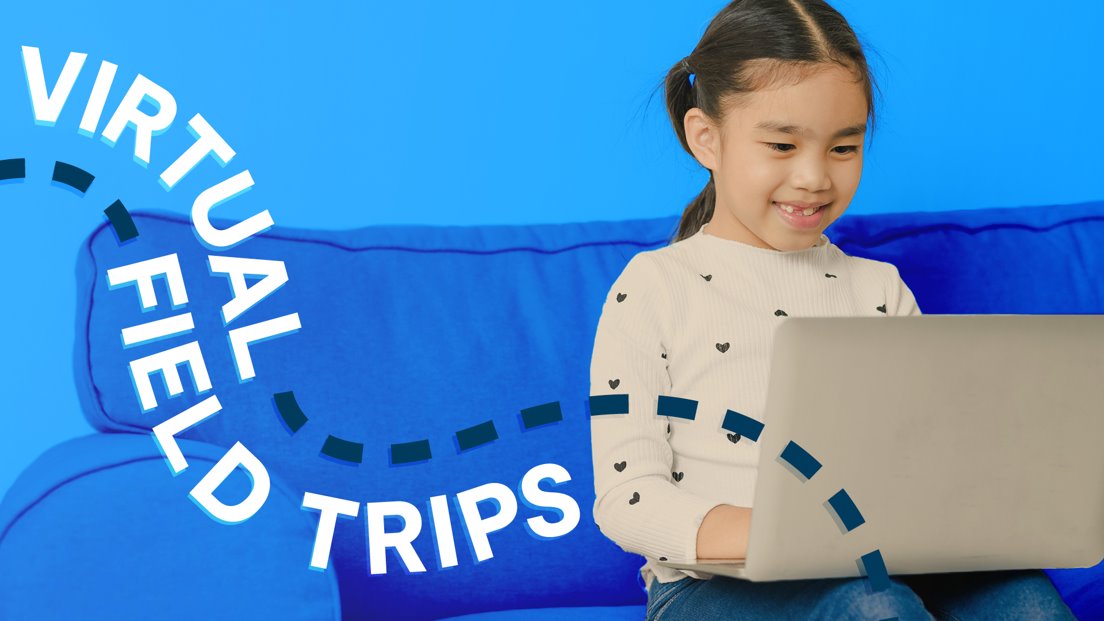 My Digital Discovery Workshop with Pacific Science Center
Notes for Teachers – please read first
Hello, and welcome to our social narrative to help your students prepare for their Digital Discovery Workshop. 
There are some slides in this slide deck that may not be relevant to your class, depending on the specific logistics of your group. These slides are marked with both a page number and a letter to represent different scenarios that may or may not apply to your group.
Please delete slides that are not relevant to your class or make any other customization that will help make this most useful to your students.
My class is going to have a Digital Discovery Workshop with Pacific Science Center. This means a guest speaker at Pacific Science Center will make a video call to my classroom and teach us about a science topic.
1
If I am curious, I can ask my teacher what science topic our lesson will be about.
2
The presenter will call in to a screen in our classroom.
3A
I will be able to watch the workshop on my normal device.
3B
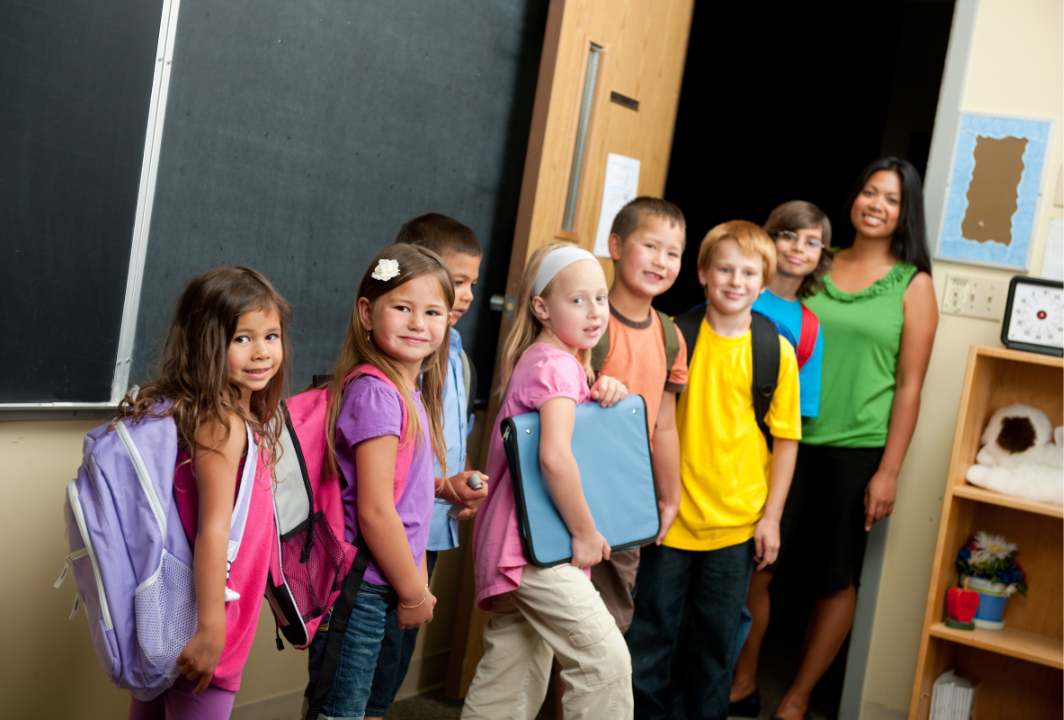 My class will form a line and walk to another room for our workshop.
3C
I will see other classes during the workshop. I can help the other kids focus by following teacher instructions.
3D
First, my teacher will set up the video call on a big screen.
4A
First, my teacher will help us set up the video call on our computers.
4B
My teacher will talk to the guest speaker about our workshop. My teacher will give me instructions on what I can do while I wait. Sometimes, there might be technology problems that my teacher and the guest speaker will need to fix before the workshop starts.
If this happens, I can keep following instructions on what to do while I wait. This will help my teacher focus on fixing the technology problem.
5
Once everything is ready, the guest speaker will share some rules that will help make sure everyone can have fun during our workshop.
7
The guest speaker will talk to us about science. They might show us pictures, videos and demonstrations on the screen. I can listen quietly to learn about the science ideas the guest speaker has to share.
8
At times, the guest speaker will invite us students to participate by raising our hands, moving our bodies around, or turning and talking to a classmate sitting nearby.
9
I can take turns talking and listening with the other students, and I can stay on topic by sharing ideas related to the science question the guest speaker asked. This will let lots of people have a chance to share.
10
I can also type respectful, on topic replies and questions into the video's chat.
10b
The workshop will last about 40 minutes. At the end, it will be time to say goodbye as the guest speaker logs off the video call. Then it will be time to move on to the next activity in my school day.
11
I can have fun and learn during my Digital Discovery Workshop!
12